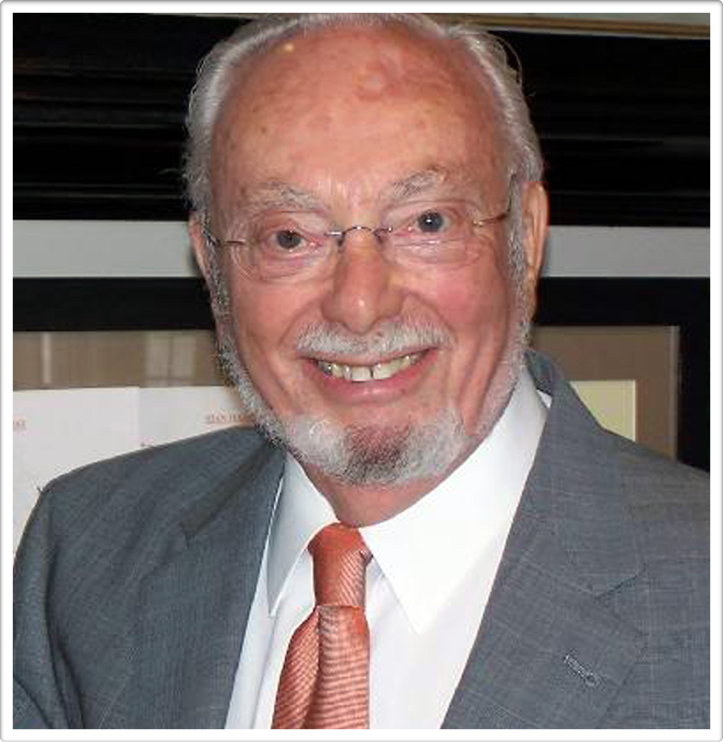 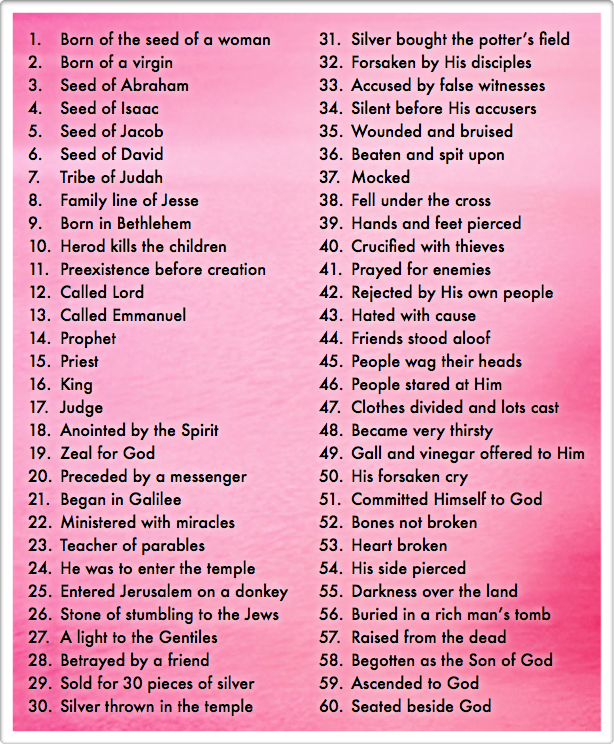 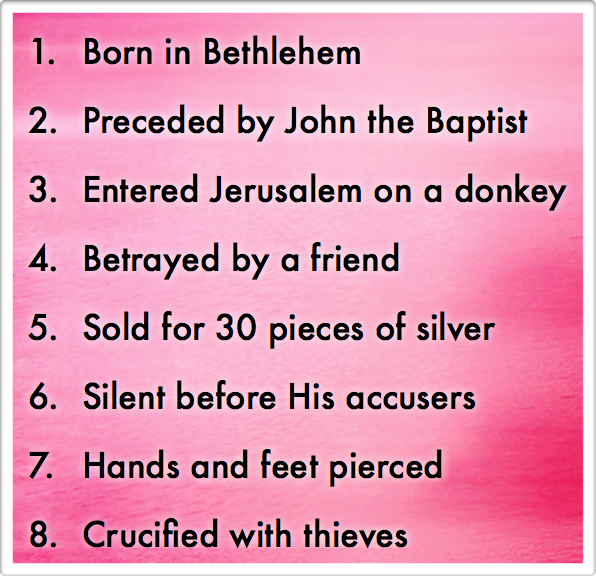 Andrew knew this was the Messiah
The law brought us to Christ
Over 60 specific prophecies about Jesus …
We Have Found The Fulfillment Of Prophecy
38 declarations that Jesus is the Son of God
Several notable “great confessions” …
Centurion saw authority through miracles
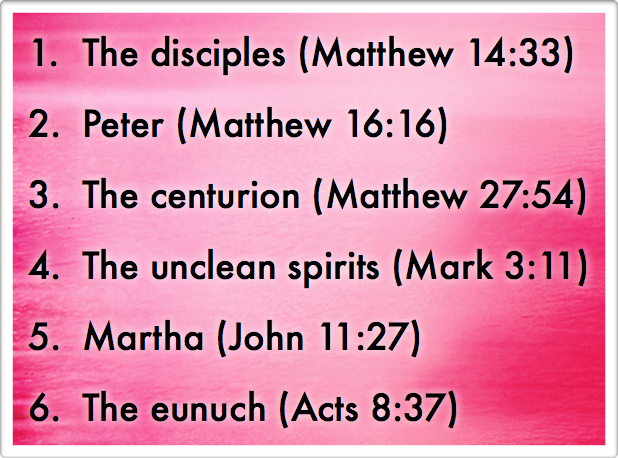 We Have Found The Son Of God
Our blessings are “in Him”
Many have claimed spiritual blessings …
Isaiah should have been able to foretell them
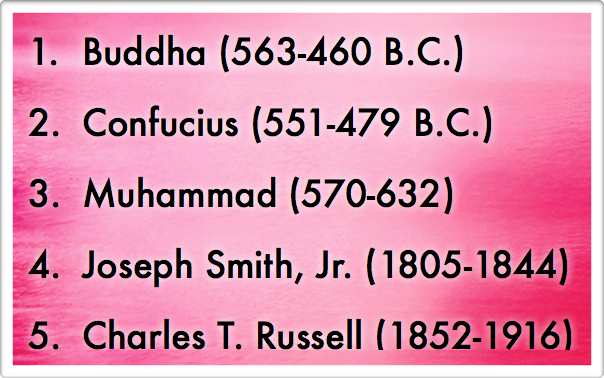 We Have Found The Source Of All Blessings
Israelites could have made themselves clean
Our cleansing is through Jesus Christ
God calls for purity from His children
We Have Found The Cleansing Of Our Sins
Jesus instituted a new way through His blood
God promised eternal life to us long ago
Pathway to sanctification is in the word
We Have Found Eternal Life
When Andrew and Peter found the Messiah, their lives were never the same; what about you?